Coping with Precarity during COVID-19: A Study on Platform Workers in PolandKarol Muszyński*, Valeria Pulignano*, Markieta Domecka*, Adam Mrozowicki^*KU Leuven – Centre for Sociological Research^University of Wrocław - Institute of SociologySASE Conference, 2-5 July 2021
These results are part of the ResPecTMe project that has received funding from the European Research Council (ERC) under the European Union’s Horizon 2020 research and innovation programme (Grant agreement No. 833577). We would also like to acknowledge the collaboration with the University of Wroclaw within the scope of the ERC Advanced Grant ResPecTMe and the recently funded COV-WORK: Socio-economic consciousness, work experiences and coping strategies of Poles in the context of the post-pandemic crisis project which received financial support from the National Science Centre in Poland (UMO-2020/37/B/HS6/00479)
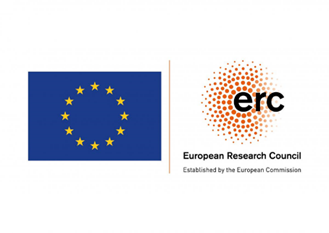 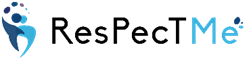 Research question
1) how the outbreak of COVID-19 has affected the work and life experiences of platform workers?
2) how workers have responded to the outbreak? What strategies have they put in place and why?
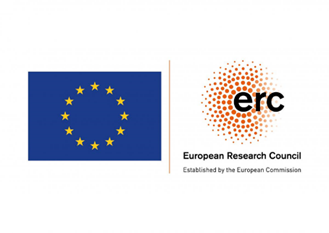 2
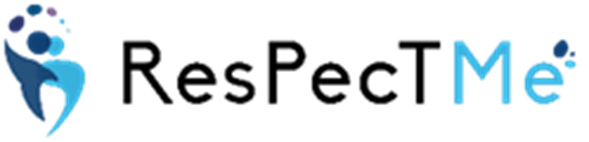 Theoretical background – SER
Workers and employers are in asymmetrical relationship, which has traditionally been cushioned by standard employment relationship (SER)
restrictions on employers’ rights to dismiss employees; trade union representation and collective bargaining; protected income levels; protection against unemployment, social security 
No such guarantees are given to platform workers due to alleged intermediary structure (De Stefano and Aloisi 2018)
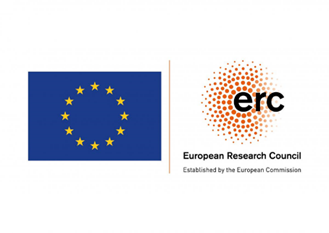 3
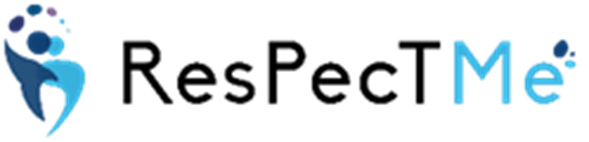 Theoretical background – SER vs economic shocks
1) SER context – changes in demand – employers initially absorb shocks and only afterwards translate them into decisions to dismiss workers, renegotiate wages (in the case of a slump in demand), increase work intensity or seek additional staff
platforms limit their exposure to fluctuations in demand by simply shifting the risks to workers (Drahokoupil and Piasna 2017)
2) SER context - companies provide tools of work
platform workers are expected to utilize their private resources (equipment, vehicles) for their work
-> because platforms do not have costs, they can have labour oversupply, which is particularly important during economic crisis when unemployment rises
Unemployed can find employment on platforms (platforms always hire)
For established platform workers this means that their income, working time etc can be highly volatile
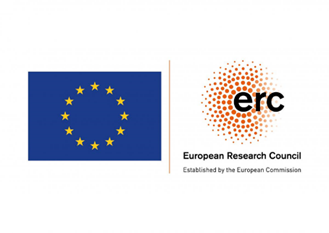 4
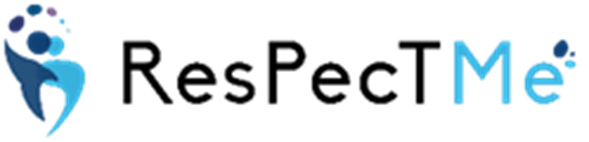 Research design
Country: Poland

30 biographical narrative interviews with food delivery workers (n=17), platform translators (n=9) and IT freelancers (n=4) between April and December 2020
three food delivery platforms (Glovo; Takeaway; and Stava) 
two generalist online platforms (Upwork and Useme)

Purposive sampling criteria: age, gender, level of income from platform work (majority fully dependent on income from platforms), seniority on platforms
Workers recruited via social media groups and contacted directly on platforms
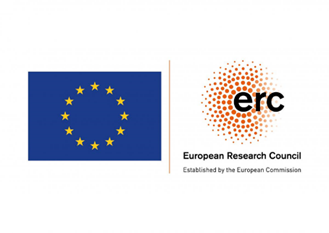 5
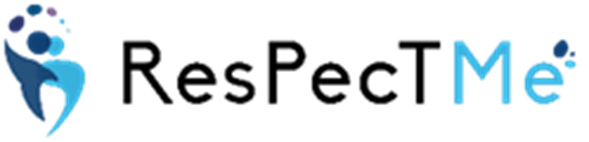 Institutional context
Food delivery
Platform workers work on civil law contracts (similar to UK zero hour contracts); are in theory covered by hourly minimum wage and have social security coverage
Most workers conclude contracts with intermediaries who are responsible for circumventions of law (which are common) (Polkowska 2020)
Online workers:
Self-employed or on civil law contracts
All workers have unionization rights but TUs are not present
Workers largely outside the scope of COVID-19 support measures (only 6 out of 30 workers have received any help but minor)
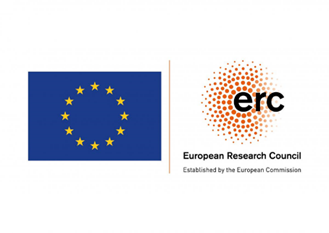 6
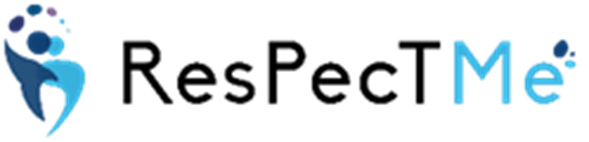 Impact of COVID on food delivery
1) Surge in demand-> 2) influx of new workers-> 3) slump in demand/increased competition
„the first two months of COVID [our social media group] grew by 1000 new members, right? Such a jump from the middle of March onwards... people were asking about this opportunity to earn some money, because it is easy and easily available work. But not when it is full of all this... there is no buffer, right? Because it's up to the roof... they [platforms] can employ those people up to the roof“ (Kuba, food delivery courier on various platforms)
-> High volatility of working time (underemployment possible) and work intensity, substantial fluctuations of income as platforms realize they can lower rates
“When I started to ride, there was a minimum rate per hour: if for example nothing happened for an hour, i.e. there were no orders, I still got the minimum basic rate […] I started with 20 PLN as the basic rate. […] A few weeks later, it went down to 19 PLN, and now […] they’ve given up this rate and introduced a kind of multiplier. The effect was that at the end it came out to be the same, but this multiplier is now 1.1, there is also less and less of […] what I can ride for an hour”. (Andrzej, Glovo courier)
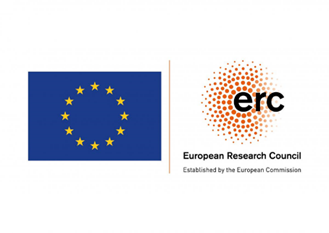 7
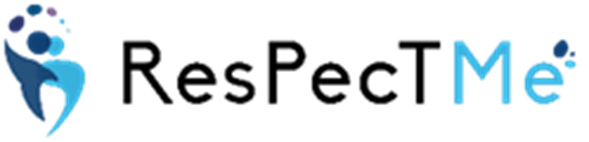 Impact of COVID on online platforms
1) Slump in demand: 
„ it is harder to get tasks, some companies have problems because of that [pandemic] and because of that the free agents are the first to lose contracts”  (Hanna, Upwork translator)
2) intertwined with an influx of new workers: 
„right now there’s a flood of graduates of various studies: German studies, English studies, Polish studies, and other languages as well”. (Stefan, Useme translator)
increased competition-> lower and more unstable fees
changes in work intensity and working time
underemployment
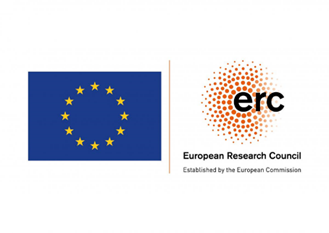 8
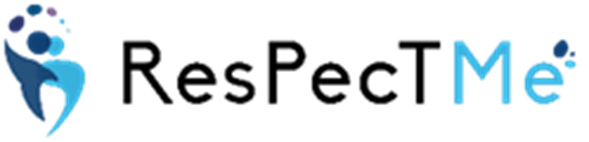 Strategies
1) loyalty
2) hybrid strategies between voice and loyalty
3) exit
-> Hirschmann 1970
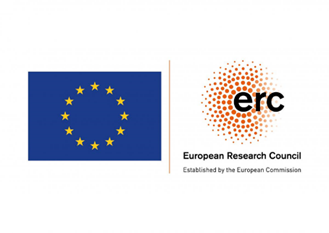 9
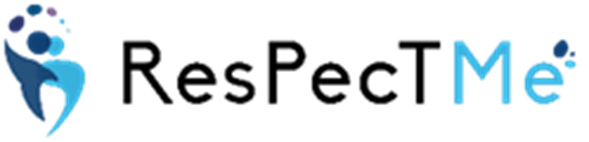 Loyalty
All strategies that assume acceptance towards platform work without SER-protection
Workers cope by:
1) using private resources
Savings, private tools of work to buffer or cope with increased competition, support from family 
2) adopting mimalistic lifestyle, usually underpinned by previous precarious work experiences:
“Uncertainty related to work has always accompanied me. I live in this state of epidemic all the time ((laughter)). I cannot predict whether there will be an order from a client or not. If someone wants to terminate a contract with me, they can, they just write <<thanks, goodbye>>, and that’s all. So it’s quite ironic that COVID has not impacted the way I work too much and my whole reality in general”.  (Hanna, Upwork translator)
3) using institutional resources:
Welfare – reliance on pension, unemployment benefits, residual COVID support measures
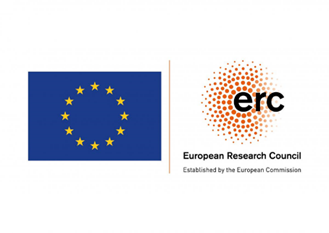 10
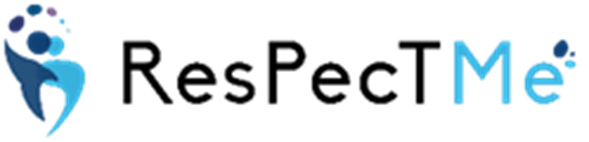 Loyalty - who?
1) online freelancers with economic capital (or ability to mobilize one - partners, family, welfare) (n=7)
2) workers with an orientation towards freelance/independent career, even without resources (n=5)
2.1) three online freelancers with precarious work experiences who are  committed to freelancing
2.2.) two food delivery workers highly oriented at independence (horeca workers)
3) young food delivery workers at the beginning of career, usually combining work with education and/or support from parents (n=7)
Platform work often only solution during COVID

Thus: Non-work (private or institutional) resources↑ or values
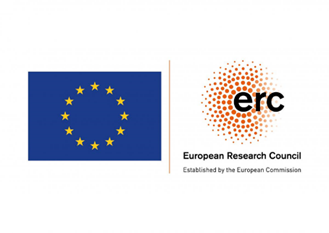 11
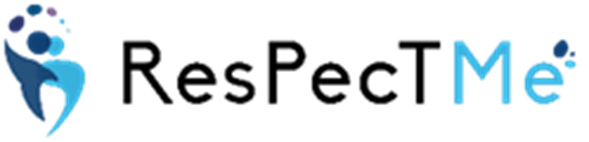 Hybrid strategies between voice and loyalty
Here, we group all „resistance”/”voice” strategies which revolve around criticism towards platform work („any attempt at all to change, rather than to escape from, all objectionable states of affairs”, Hirschmann 1970)
1) more collective responses:
Social media actions & strike attempts (ineffective)
Collective hacks and tricks allowing to gain more money
2) more individual responses
Hybridization – attempt to recreate SER-like environment on the basis of personal bargaining within a platform
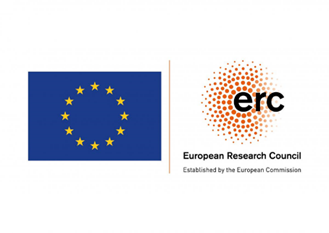 12
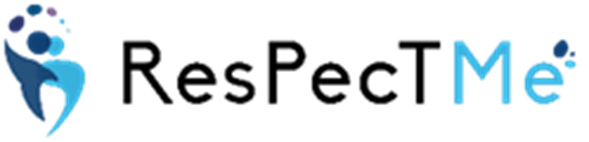 Hybrid strategies - who?
1) food delivery workers with high social and organizational know-how  (n=3)
all engage in limited forms of collective strategies
2) workers with high preference towards standard employment conditions (n=3)
Both online and food delivery

Thus: social capital↑ or values
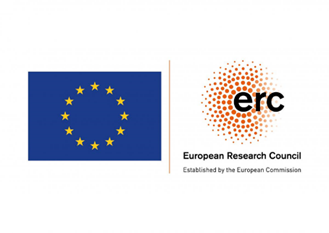 13
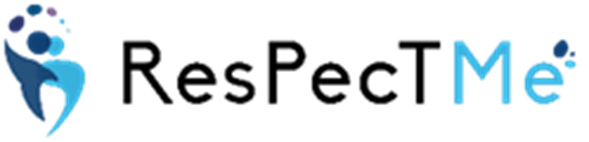 Exit
Exiting as a result of preference for more SER-like environment (n=5)

Who does that? 
Both online and food delivery
Private resources ↓, social capital↓
all entered platform economy just before or during COVID and quickly had to quit because it was not sustainable
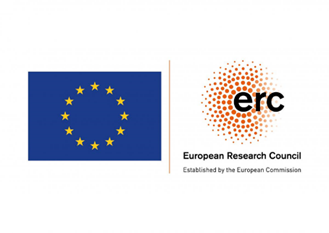 14
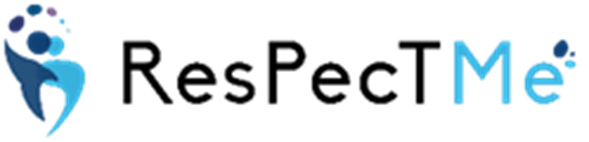 Conclusion and discussion
Impact of COVID-19 relatively similar for both online and offline workers
Workers are highly dependent on platforms (ranging from in fact subordination to financial dependency)
Dependency is not properly counterbalanced by rights and regulation, forcing workers to engage in coping strategies using different resources in case of demand fluctuations – COVID just an extreme case of intensification
Within voice strategies, more prevalent individual, low profile strategies with collective actions ineffective
Paradoxical consequences of low barriers of entry for platform economy:
Easy to get a job – platforms are shelter for persons losing employment or finding it hard to start in the traditional economy which is in crisis
Hard to stay in – requires economic or social capital, high engagement, institutional support
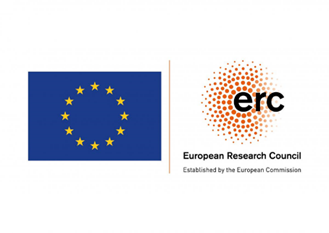 15
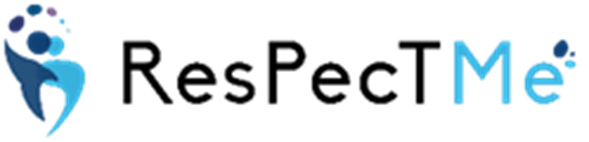